Добро пожаловать в Софтверке!
Информация для студентов
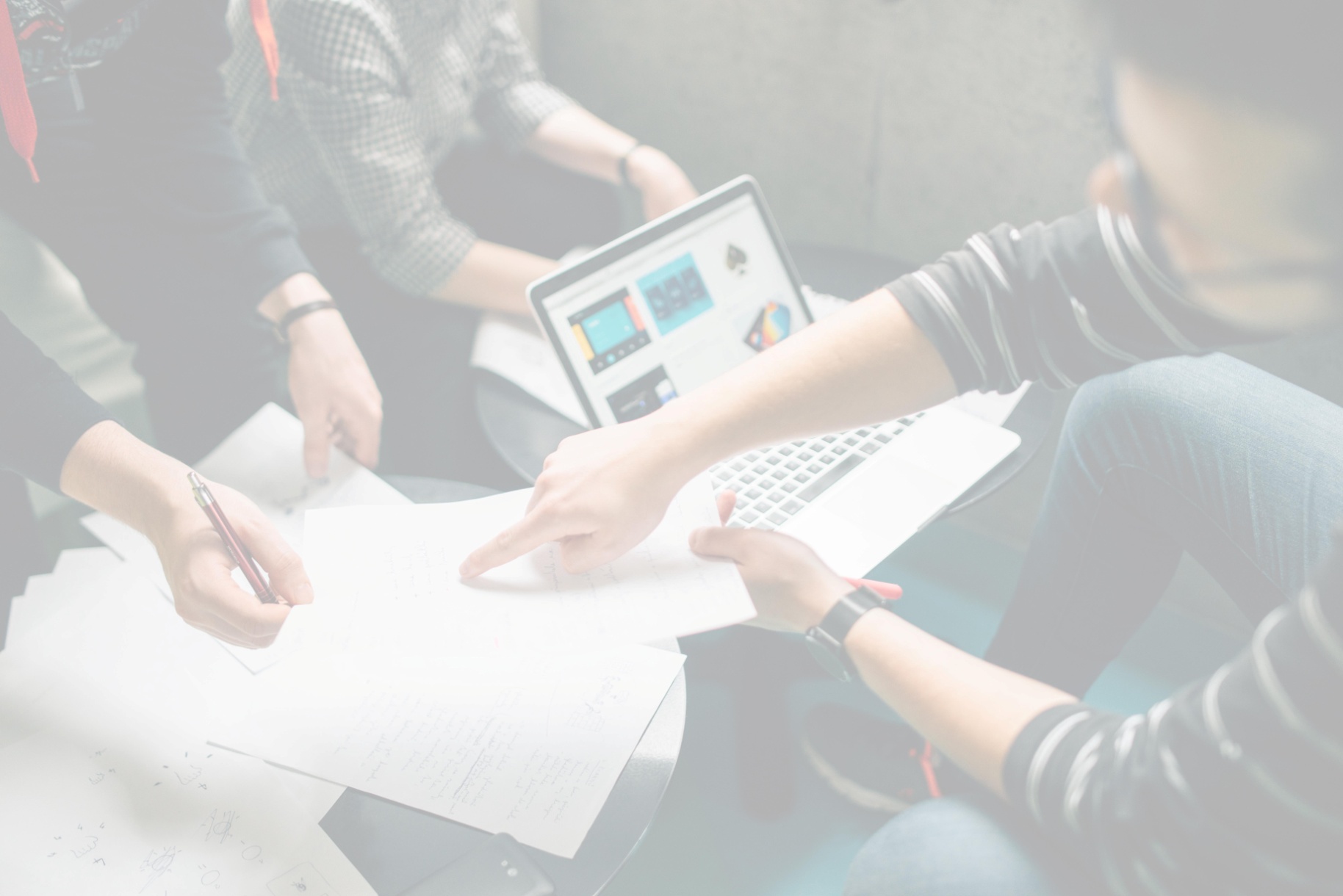 24.01.2018
www.soft-werke.com
1
Содержание
Коротко о нас
Студенческая практика в Софтверке 
Этапы практики
Практика – Учебно-практический проект  
	«Java OOP Basics & Best Practices»
Практика – Учебно-практический проект  
	«Web Development with JavaScript»
Стажировка 
Примеры заданий – 1
Примеры заданий – 2
Сопровождение ВКР
Контакты
24.01.2018
www.soft-werke.com
2
Коротко о нас
ООО «Софтверке» основано в 2005 г. в Санкт-Петербурге и оказывает услугипо разработке и сопровождению программного обеспечения.Компания располагает высококвалифицированными специалистами в области Java Enterprise, веб-технологий и предлагает гибкие модели взаимодействия с клиентами, ориентированные на конкретные потребности заказчиков.Мы работаем с российскими и европейскими заказчиками и придерживаемся международных стандартов ведения бизнеса и корпоративного управления.
24.01.2018
www.soft-werke.com
3
Основным направлением деятельности компании «Софтверке» является разработка и поддержка различных веб-приложений на основе стека технологий Java Enterprise,а также приложений для 3D-печати
Платформы 
SAP NetWeaver
Liferay
Adobe Experience Manager
Alfresco
SAP Fiori
SAP HANA Cloud Platform
.Net
Технологический стек
Java / Java EE: 
	server-side и GUI
JavaScript
HTML5, CSS, XML/XSL
MS SQL, MySQL, Oracle
Mobile platforms: 
	Android, Multi-platform/Cordova
PHP
C#, WPF, 3D
24.01.2018
www.soft-werke.com
4
Студенческая практика в Софтверке
Это твой шанс получить опыт Java / Java EE / WEB / Mobile программирования в учебно-практических проектах в серьезной 
	IT компании!
	Мы предлагаем программу практики/стажировки «По-взрослому» – на базе реальных бизнес 	проектов для крупных иностранных и российских заказчиков. Практикой руководят ведущие разработчики, имеющие многолетний опыт и готовые им поделиться. Практика включает несколько последовательных этапов, к каждому из которых студенты могут присоединиться, подобрав себе задачу по силам и интересам. В зависимости от текущих навыков студентов, уровня владения английским, интересующих их технологий, мы предлагаем различные варианты вовлечения в работу компании: выполнение учебных и реальных задач под руководством опытных специалистов/
Что получаешь ты?
	Возможность «конвертировать» полученные в Университете знания в практический опыт реальных проектов Перспективу трудоустройства у нас и работы в профессиональном 
	коллективе в хорошей производственной атмосфере и за достойное вознаграждение.
Что получаем мы?
	Знакомство с молодыми разработчиками, распространение информации о компании 
	и узнаваемость Софтверке в среде будущих профессионалов. 
	В перспективе – новых квалифицированных сотрудников.
УСПЕХ ЗАВИСИТ ТОЛЬКО ОТ ТЕБЯ!
Как присоединиться к программе?
Напиши письмо на   practice@soft-werke.com   с информацией о cебе.
24.01.2018
www.soft-werke.com
5
Производственная практика ИТМО
Сроки – февраль 2018
  Выполнение заданий Offline с консультациями в офисе
  Участники – 3 курс бакалавриата
  Запись до 29 декабря 2017, число участников ограничено

Для записи необходимо прислать заявку с выбором задания на 
practice@soft-werke.com

1. Вариант задания. Создание консольного приложения на OSGi
Знакомство с базовыми концепциями и примерами их использования, создание собственного консольного приложения на OSGi
Технологии:
Java SE 1.7+
OSGi
Apache Felix
Apache Maven 

2. Вариант задания. Создание клиентского web-приложения на SAP UI5 на платформе SAP Cloud Platform
	Знакомство с Cloud технологиями и фреймворком, примерами его использования, создание собственного клиентского приложения  на SAPUI5
Технологии: 
SAP Cloud platform
SAPUI5 SDK
SAP Web IDE
24.01.2018
www.soft-werke.com
6
Этапы практики
Оцени свои силы и посмотри,  к какому этапу нашей практики ты можешь присоединиться:
24.01.2018
www.soft-werke.com
7
Практика – Учебно-практический проект «Java OOP Basics & Best Practices»
Для наших практикантов мы проводим учебно-практический проект, 
	где на примере реальной задачи показываем, как писать  хороший код в команде.

Темы проекта:
Проектирование приложения: Выделение сущностей, иерархия классов
Взаимодействие классов, плюсы и минусы подходов к реализации
Командное взаимодействие: Анализ имплементации, worst/best practices
Шлифовка кода: именование пакетов/классов/переменных, javadocs, Unit-тесты
Работа с чужим кодом: Понимание и модификация логики
Введение в процессы разработки

Информация о проекте
Начало – март 2018, длительность – 2 месяца, занятия 1 раз в неделю.
Запись заканчивается за неделю до начала проекта, число участников ограничено.
Для зачисления необходимо прислать заявку с приложенным резюме и пройти входное собеседование в согласованное время.


Пришли заявку на   practice@soft-werke.com   и присоединяйся!
24.01.2018
www.soft-werke.com
8
Практика – Учебно-практический проект «Web Development with JavaScript»
Для практикантов проводится учебно-практический проект с рассмотрением реальной задачи с практической точки зрения. Параллельно с выполнением проекта предлагается рассматривать JS как язык программирования с его особенностями.

Темы проекта:
Простое веб-приложение:  архитектура и принципы
Краткий обзор экосистемы веб-разработки: инструменты и подходы к разработке
Особенности JS: прототипное ООП, элементы функционального программирования
Работа с чужим кодом: код коллег и open-source код
Человеческий фактор: технологии как верхушка айсберга 

Информация о проекте
Начало – март 2018, длительность – 2 месяца, занятия 1 раз в неделю.
Запись заканчивается за неделю до начала проекта, число участников ограничено.
Для зачисления необходимо прислать заявку с приложенным резюме и пройти входное собеседование в согласованное время.



Пришли заявку на   practice@soft-werke.com   и присоединяйся!
24.01.2018
www.soft-werke.com
9
Стажировка – Примеры заданий
24.01.2018
www.soft-werke.com
10
Стажировка – Примеры заданий
24.01.2018
www.soft-werke.com
11
Сопровождение ВКР
Практика в компании Софтверке – отличная возможность совместить стажировку или работу в коммерческом проекте с написанием дипломной работы. Мы готовы предложить интересную тему будущим бакалаврам или магистрам и обеспечить их квалифицированным руководством.

Cильные стороны нашего процесса сопровождения ВКР
Сопровождение ВКР от выбора темы до финальной защиты
Наличие контрольных точек, регулярные встречи и обсуждение статуса
Совместное обсуждение статусов всех ВКР, обмен опытом по их оформлению и презентации
Проведение тренировочных презентаций и получение рекомендаций по их совершенствованию, приобретение опыта презентаций
Мотивация делать все в срок, достижение соревновательного эффекта, публичные статусы всех ВКР
Гибкий и индивидуальный подход к дипломникам, доступность и доброжелательность руководителей


Каждый год большое число 
дипломников пишет ВКР 
в нашей компании.

Как написать ВКР у нас?
Запишись и пройди практику 
и (или) стажировку
24.01.2018
www.soft-werke.com
12
Контакты
Адрес:	14-я линия В. О., 7-A	Бизнес-центр Преображенский	199034 Санкт-Петербург, Россия

Телефон:  +7 (812) 677 29 93 
E-Mail:       practice@soft-werke.com
http:          students.soft-werke.com
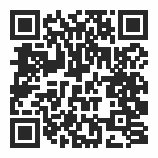 24.01.2018
www.soft-werke.com
13